109學年度大學多元入學
積極的態度
    會帶來積極的結果
因為態度
        是具有感染力的
教務處報告  108.10.25
YOUTH
ATTITUDE
簡報大綱
升學訊息如何取得？
升學管道有哪些？
歷屆升大學情形如何？
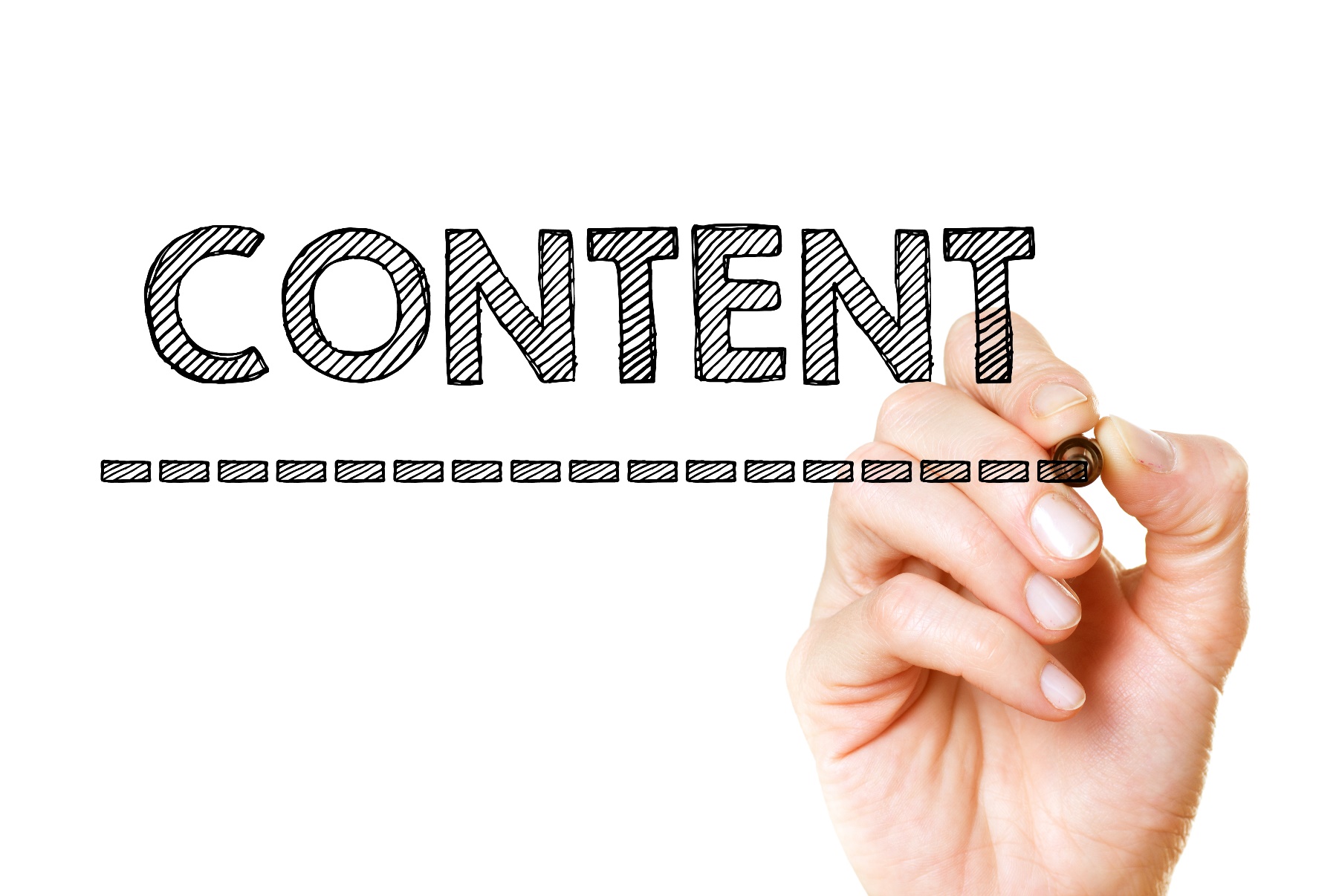 升學訊息如何取得？
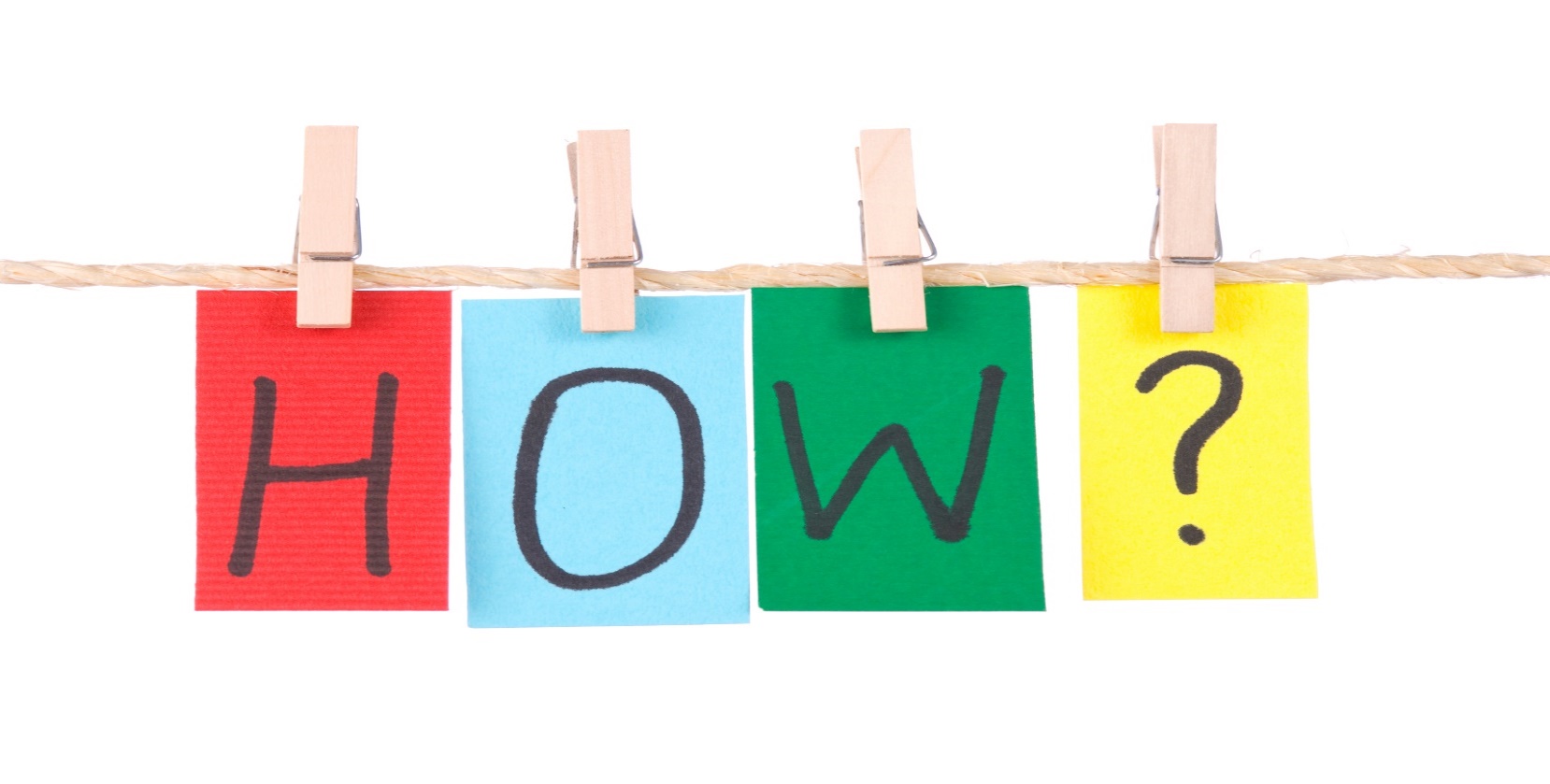 學校首頁
-學生與家長
-高三升學資訊

大學入學考試中心
大學招生委員會聯合會
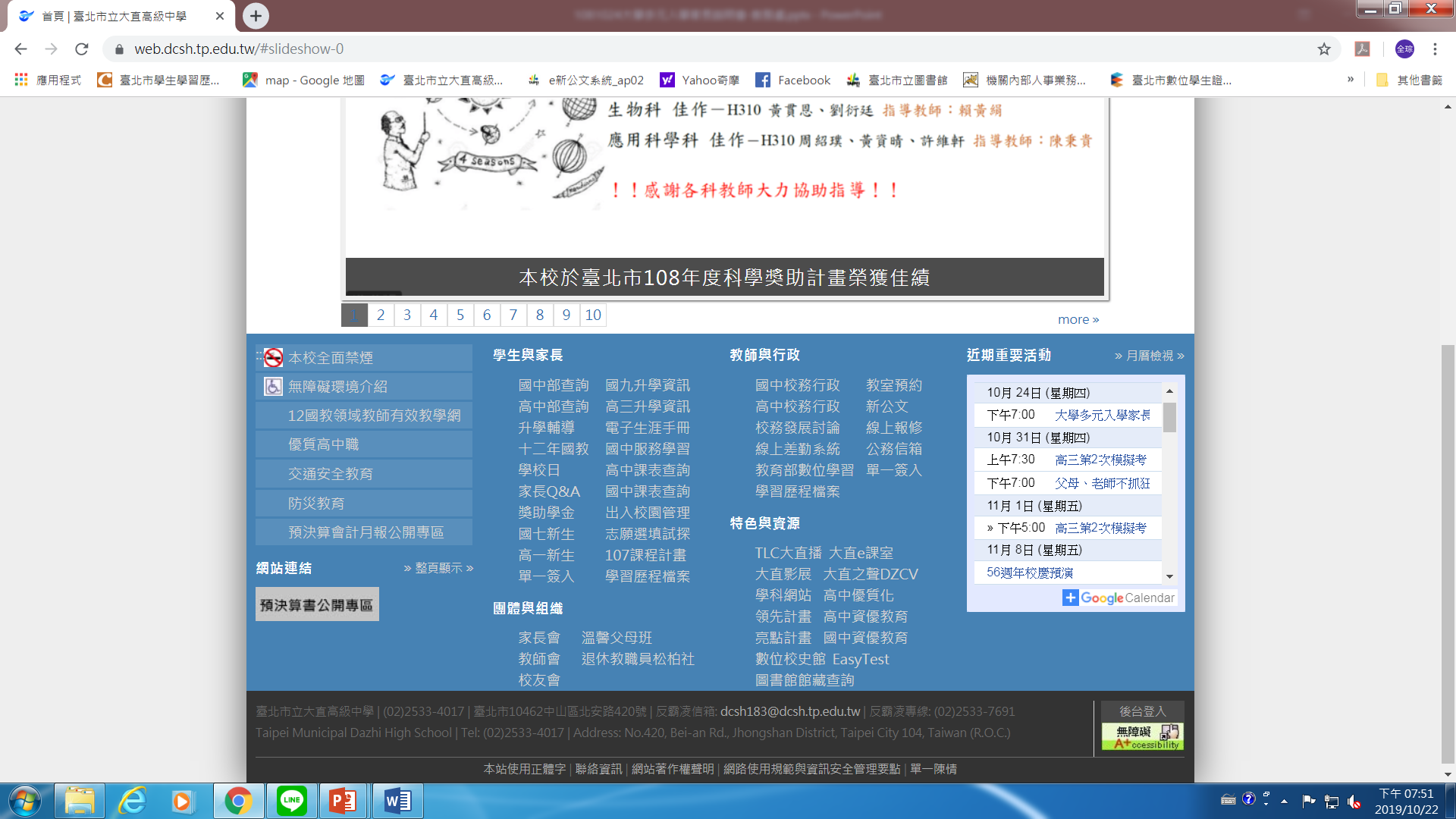 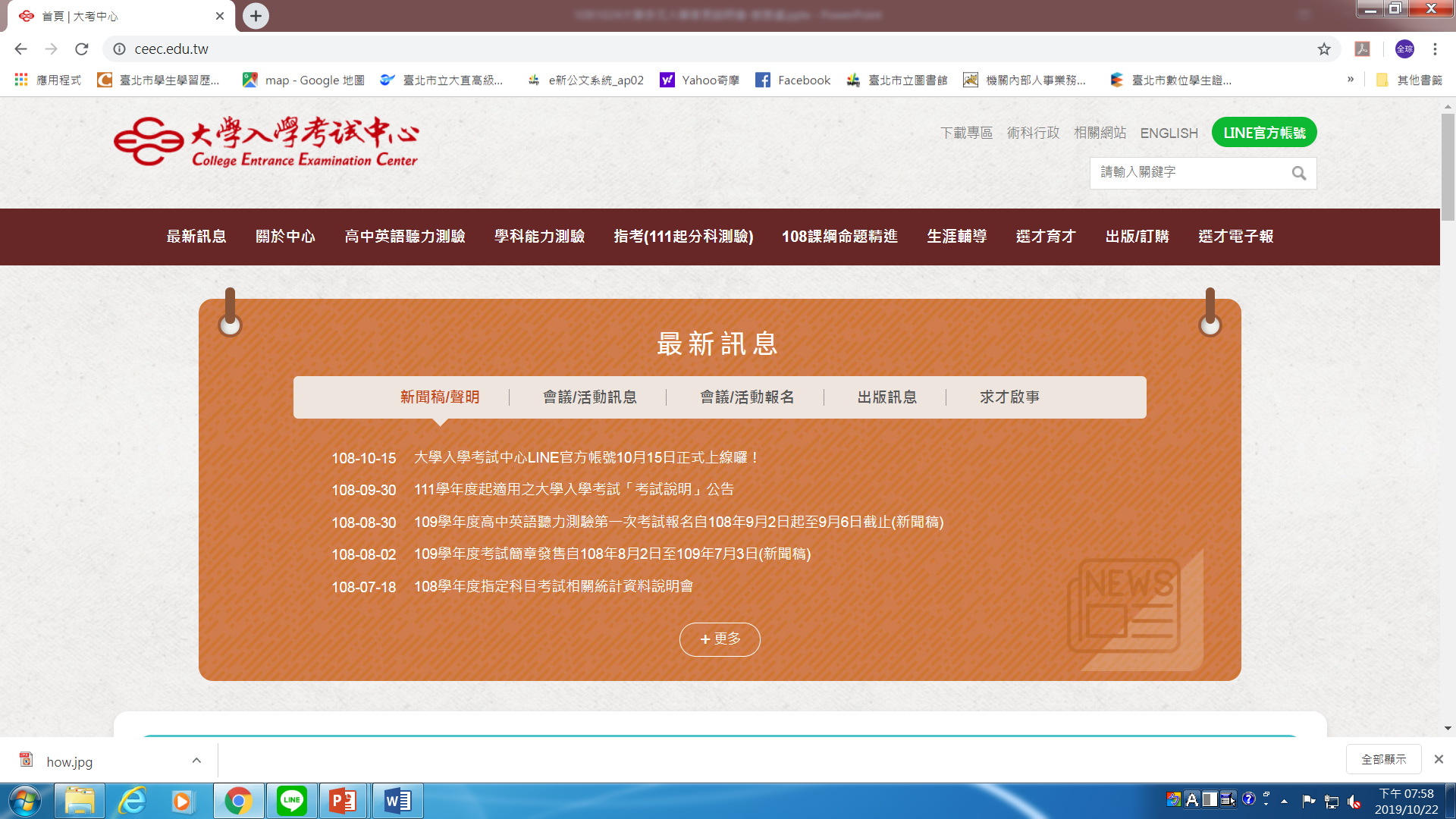 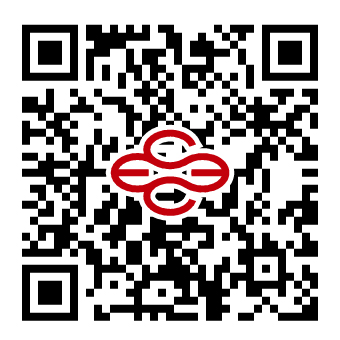 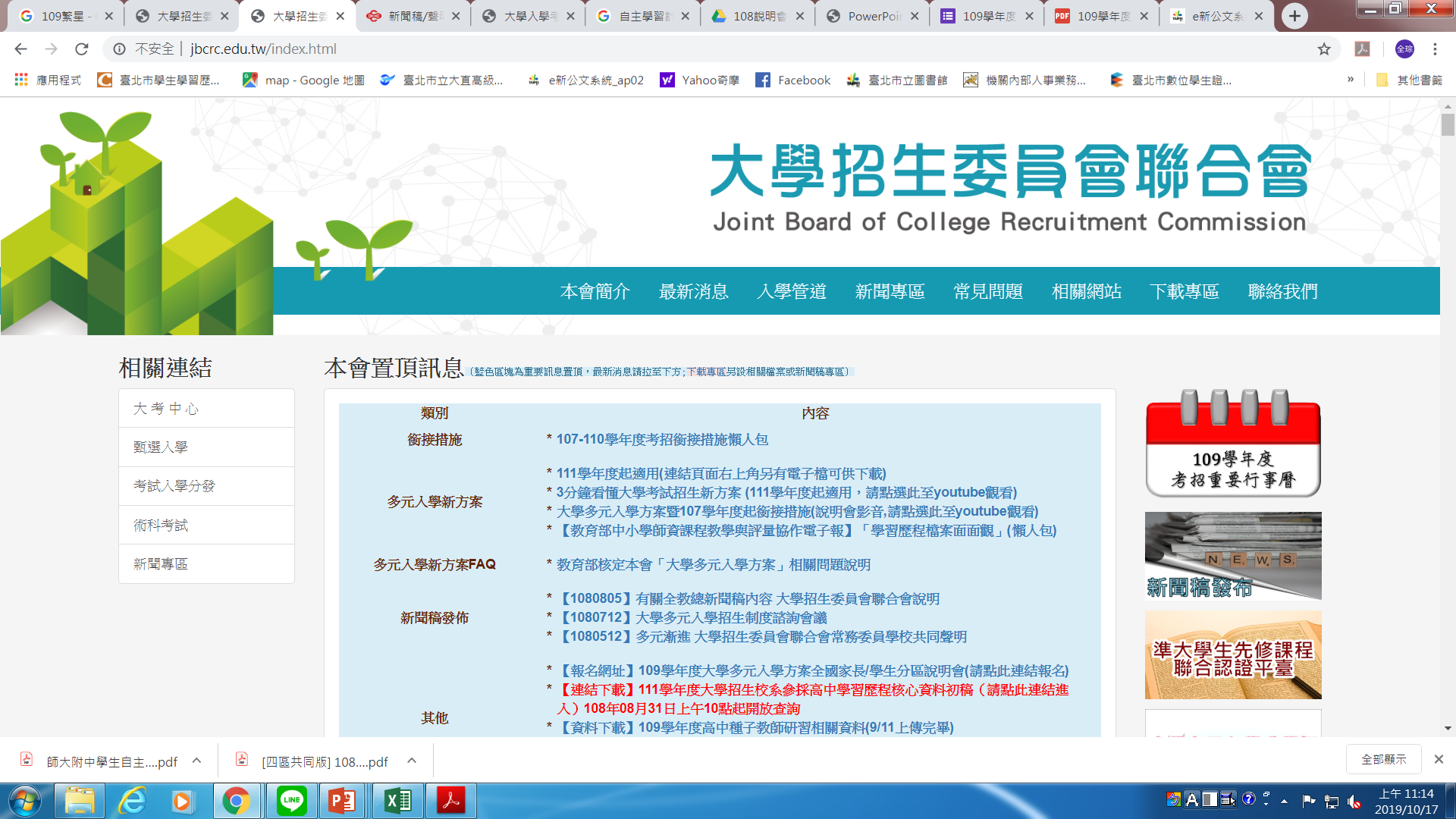 升學管道有哪些？
繁星推薦
申請入學
………
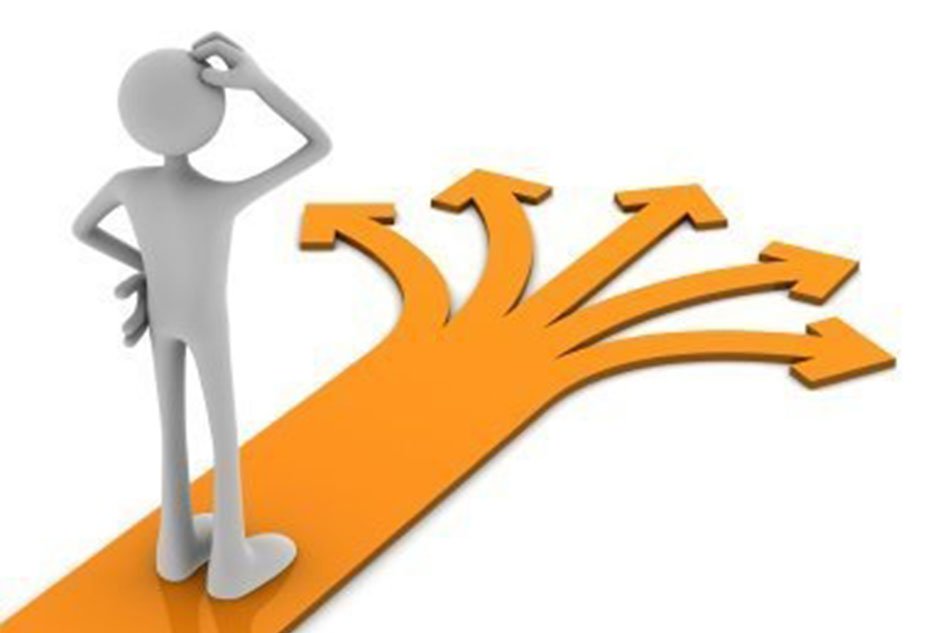 歷屆升大學情形如何？
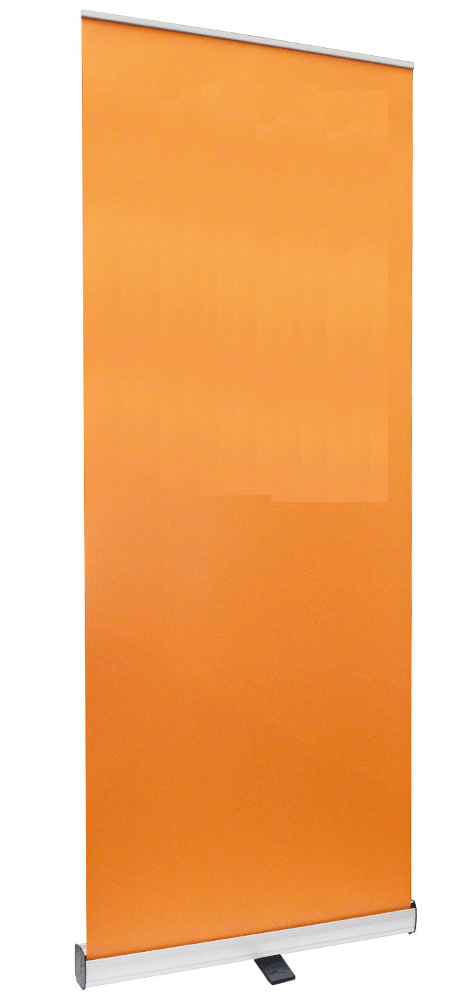 升大學錄取統計
歷屆升大學情形如何？
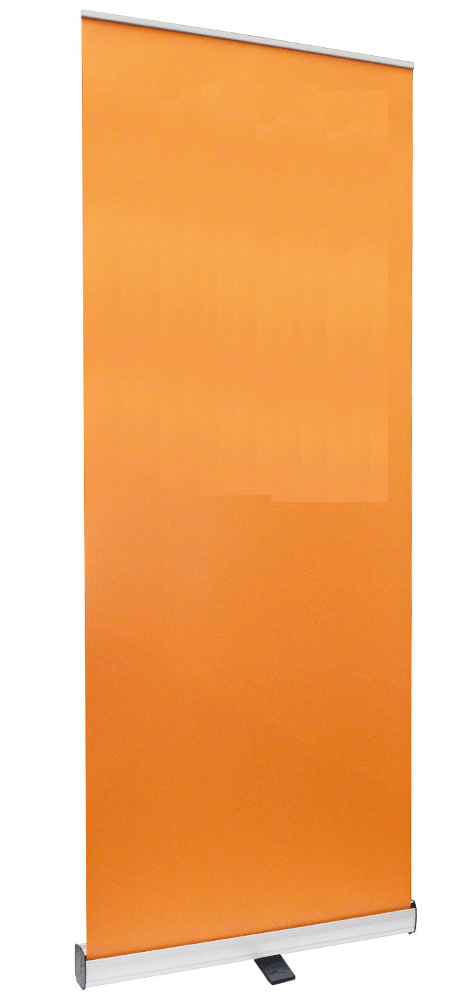 各類升大學管道統計
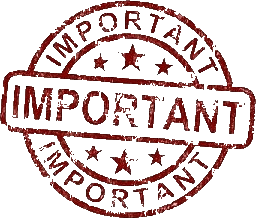 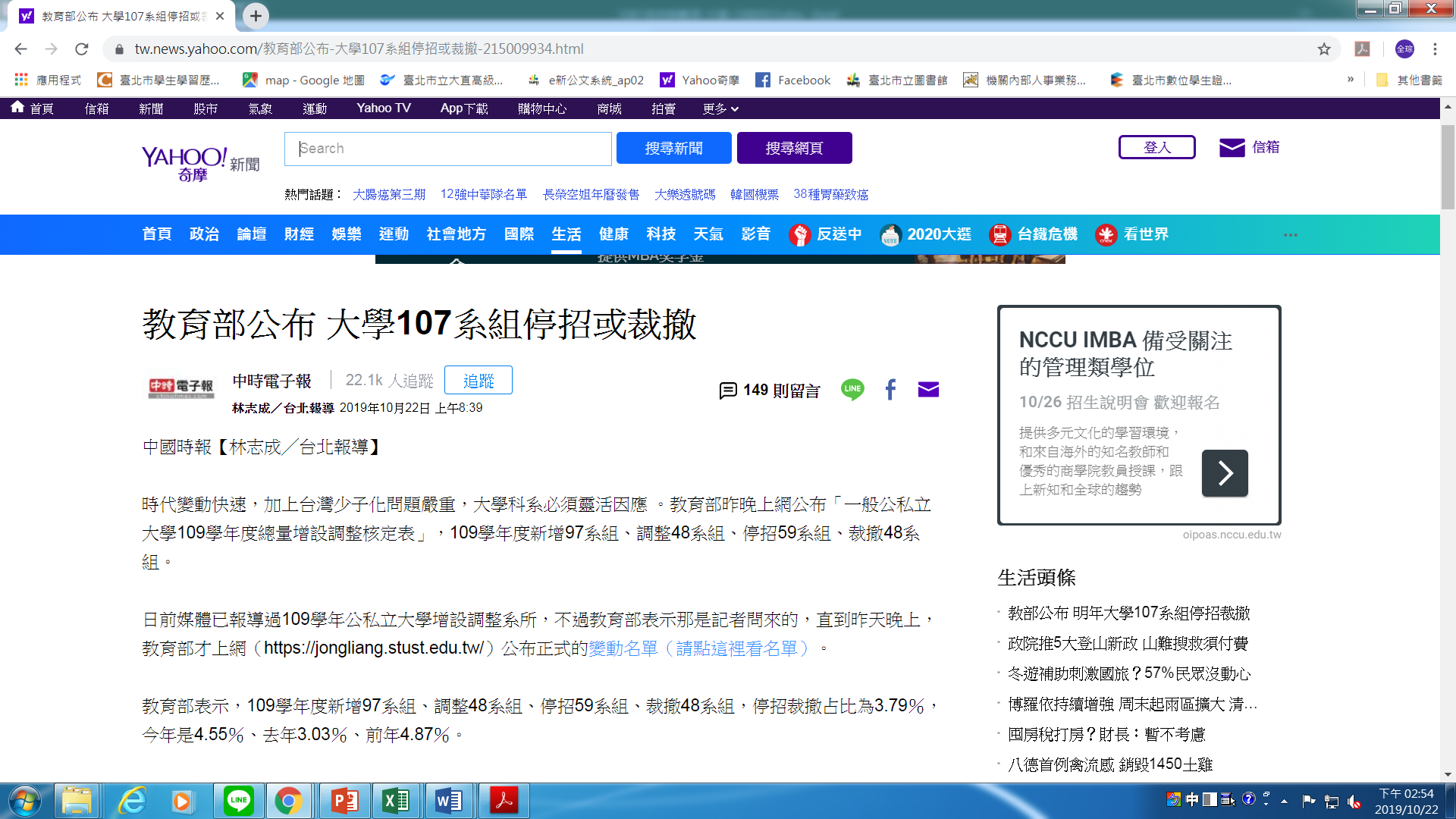